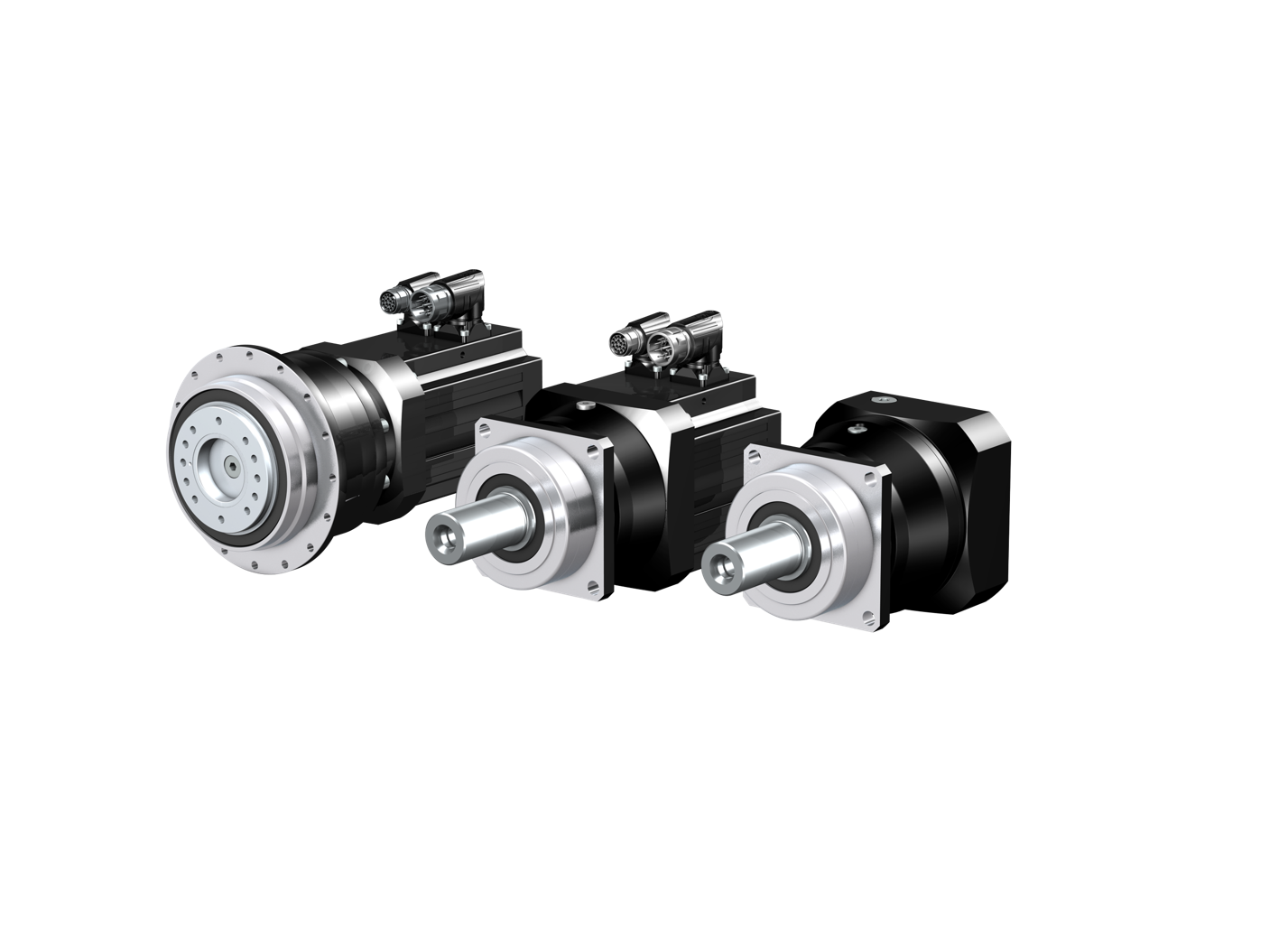 Planetary gear units from STOBER.
Your upgrade to generation 3.
What an upgrade means for you:
Greater precision and performance!
More compact design to save space!
Guaranteed interface compatibility!
Attractive design!
Greater variety and flexibility for custom machine design!

And as always, everything is available from a single source!
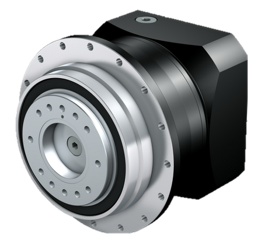 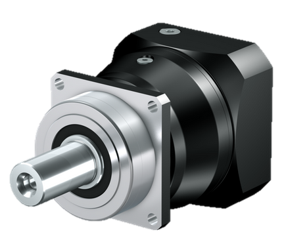 [Speaker Notes: Interface compatibility: The mechanical output interfaces are almost 100% compatible with G2. With the exception of the P2, all G3 gear units have been reduced in length significantly. The length of the P2 size was not able to be reduced. This makes collisions with machine contours much less likely. 

However, we do generally recommend conducting an interference contour check using the new 3D volume models (step files). These can either be obtained together with the offer from our order center or by configuring your product using the STOBER Configurator (https://configurator.stoeber.de/de-DE/?shop=SAT).

For detailed information, see the product release letter on the generation 3 planetary gear unit, SPG October 2019.]
More PERFORMANCE: Acceleration torque
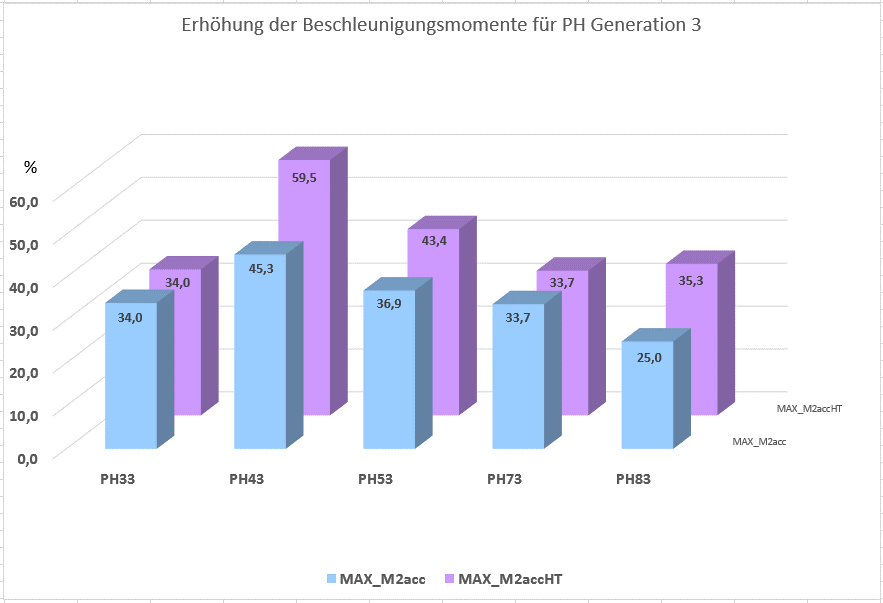 Up to 59.5% greater acceleration torque.
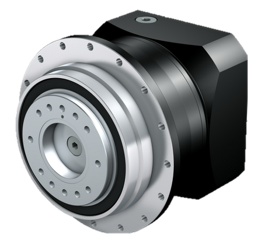 [Speaker Notes: Better acceleration torque thanks to
improved toothing quality,
state-of-the-art materials and hardening processes, 
state-of-the-art precision machinery,
new, innovative manufacturing process for ring gear toothing (power skiving/hob peeling) in a machine chuck (i.e. no reclamping errors),
optimized gearing widths.

Reduced backlash means even higher quality toothing as well as further improved acceleration torques.
M2acc refers to the standard backlash value, while M2accHT is the value for reduced backlash.]
More PERFORMANCE: Nominal torque
Up to 66.7% highernominal torque.
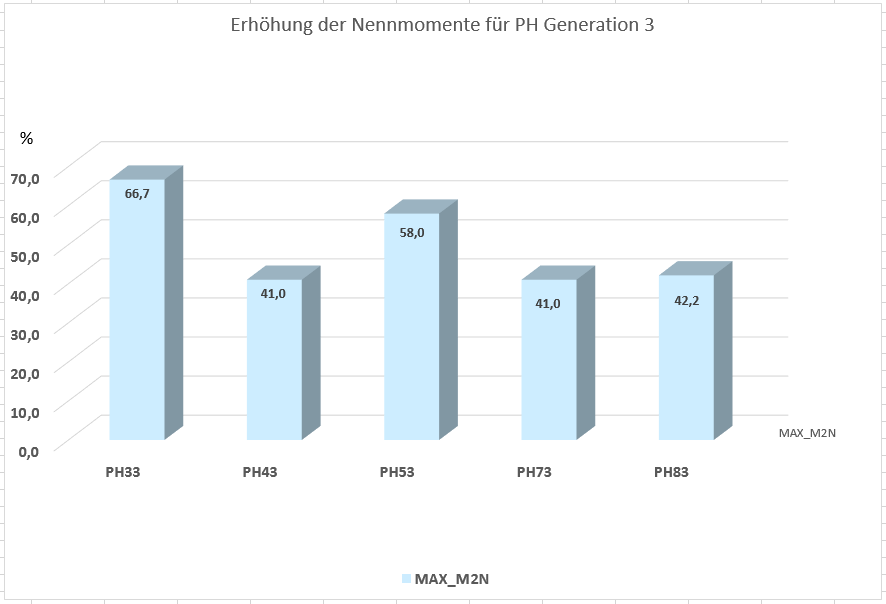 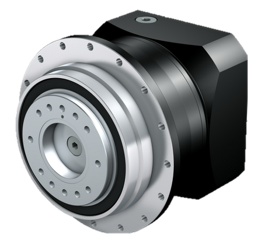 [Speaker Notes: Higher nominal torques thanks to a modified calculation basis in line with the latest findings and current state of the art.]
More PERFORMANCE: Emergency-off torque
Up to 57.5% higher emergency-off torque.
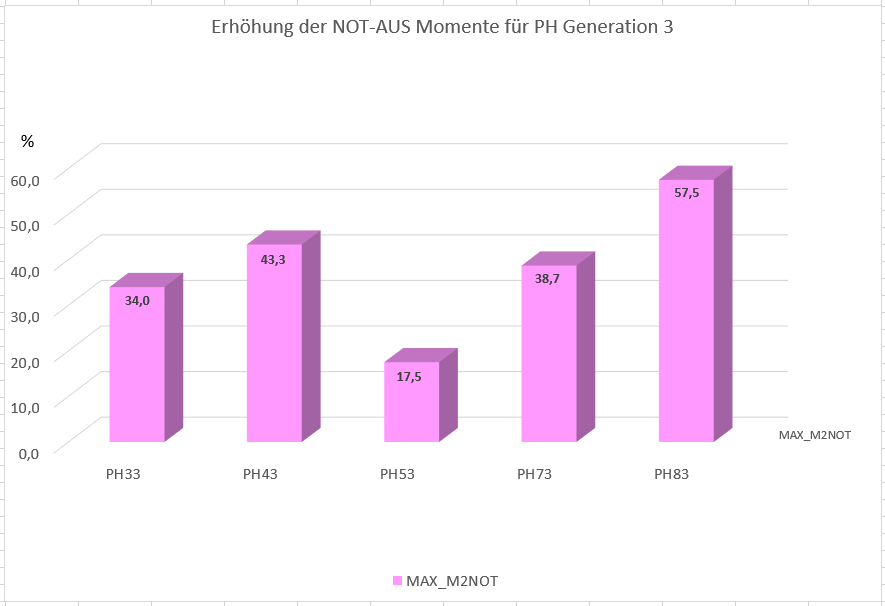 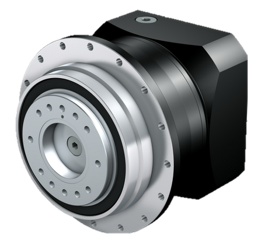 [Speaker Notes: Higher emergency-off torques as a result of
improved toothing quality,
state-of-the-art materials and hardening processes, 
state-of-the-art precision machinery,
new, innovative manufacturing process for ring gear toothing (power skiving/hob peeling) in a machine chuck (i.e. no reclamping errors),
optimized gearing widths,
optimized shaft-hub connections.]
More PERFORMANCE: Input speed
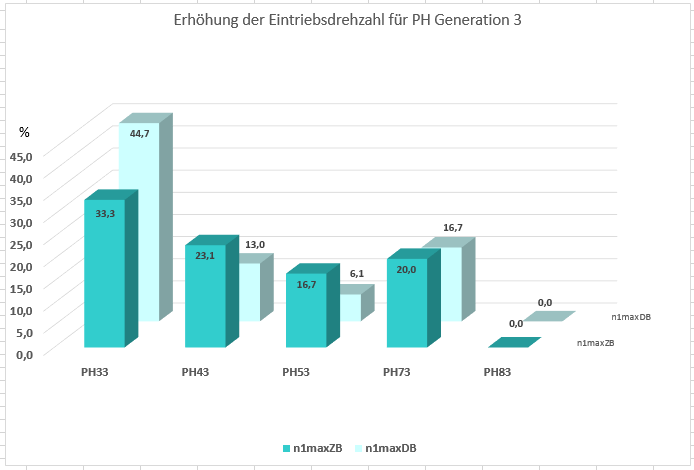 Increased input speed
Up to 33.3% higher input speed during cyclic operation.
Up to 44.7% in continuous operation.
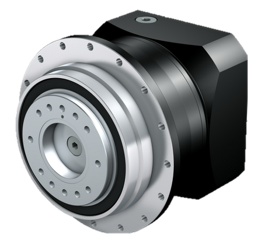 [Speaker Notes: Increased input speed thanks to 
altered bearing arrangement for 2-stage backlash-reduced gear units,
narrower input toothing for 2-stage gear units, 
comprehensive trial testing.]
More PERFORMANCE: Torsional stiffness
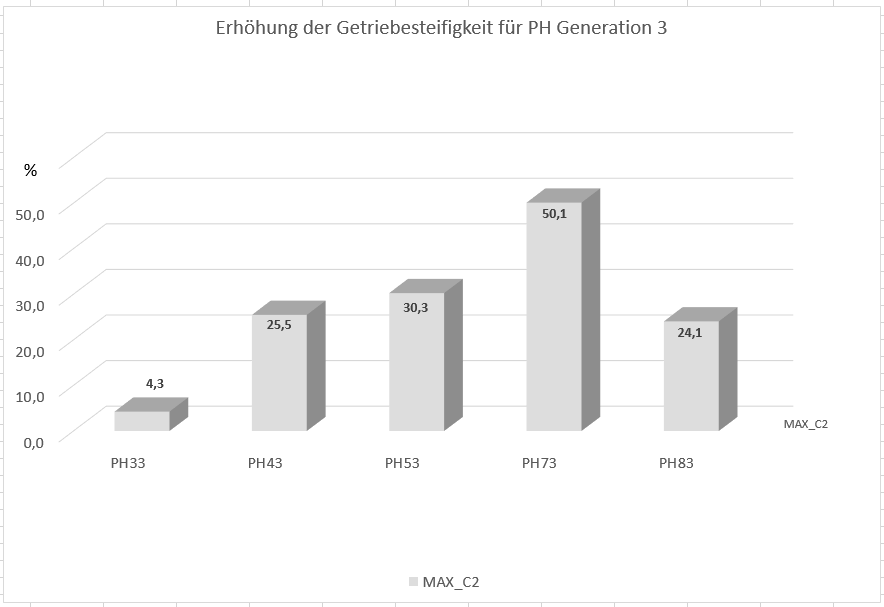 Up to 50.1% greater torsional stiffness.
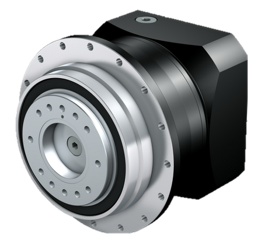 [Speaker Notes: Greater torsional stiffness thanks to
shortened design length,
modified toothing widths in the output stage.]
More PERFORMANCE for your machine!
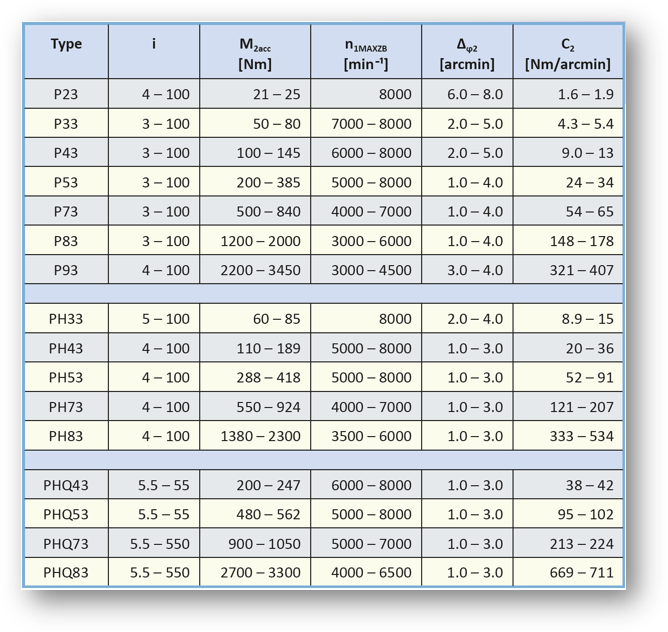 Greater torque!
Greater torques with wider toothing.
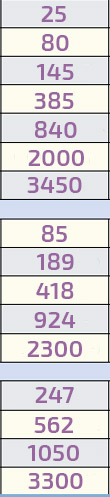 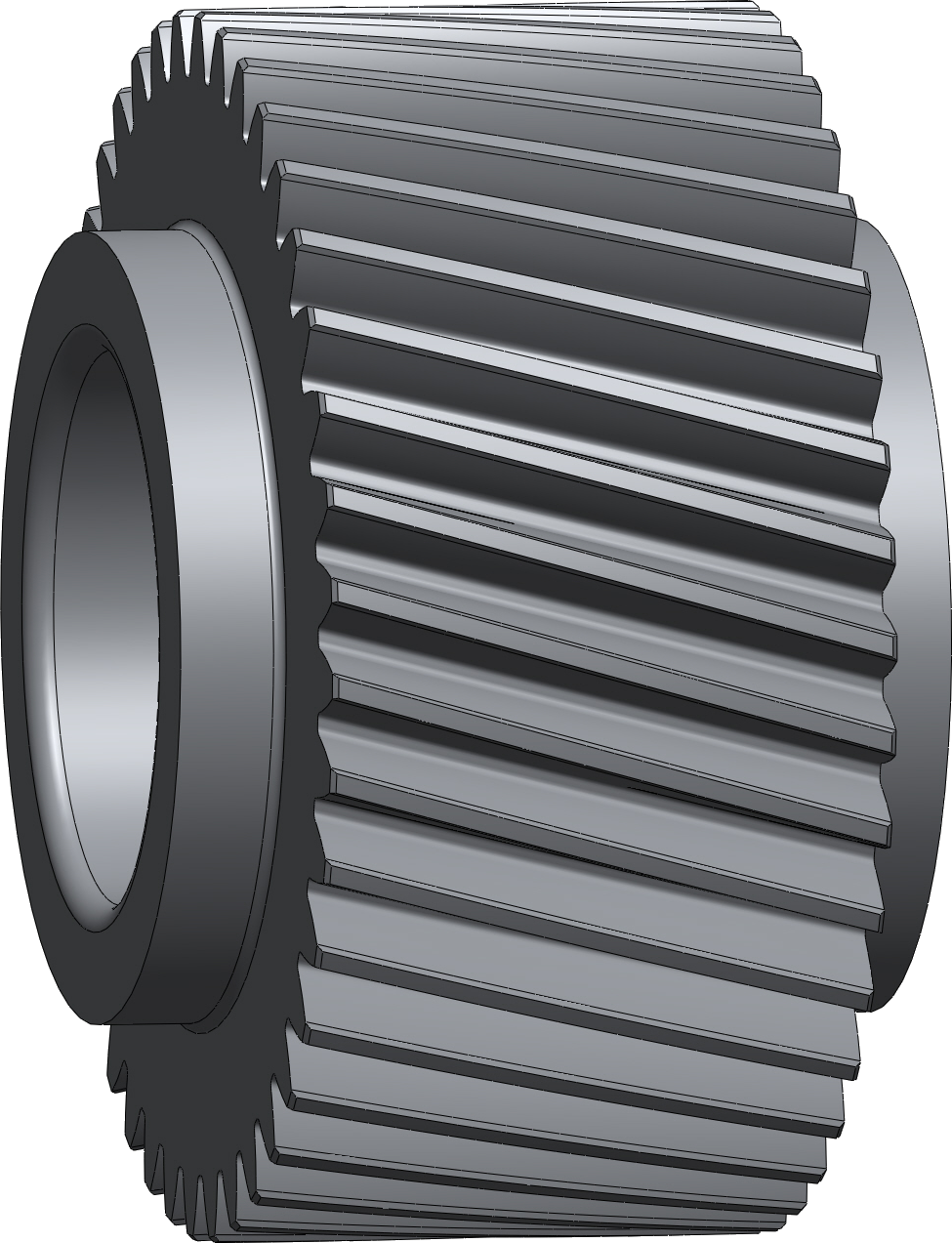 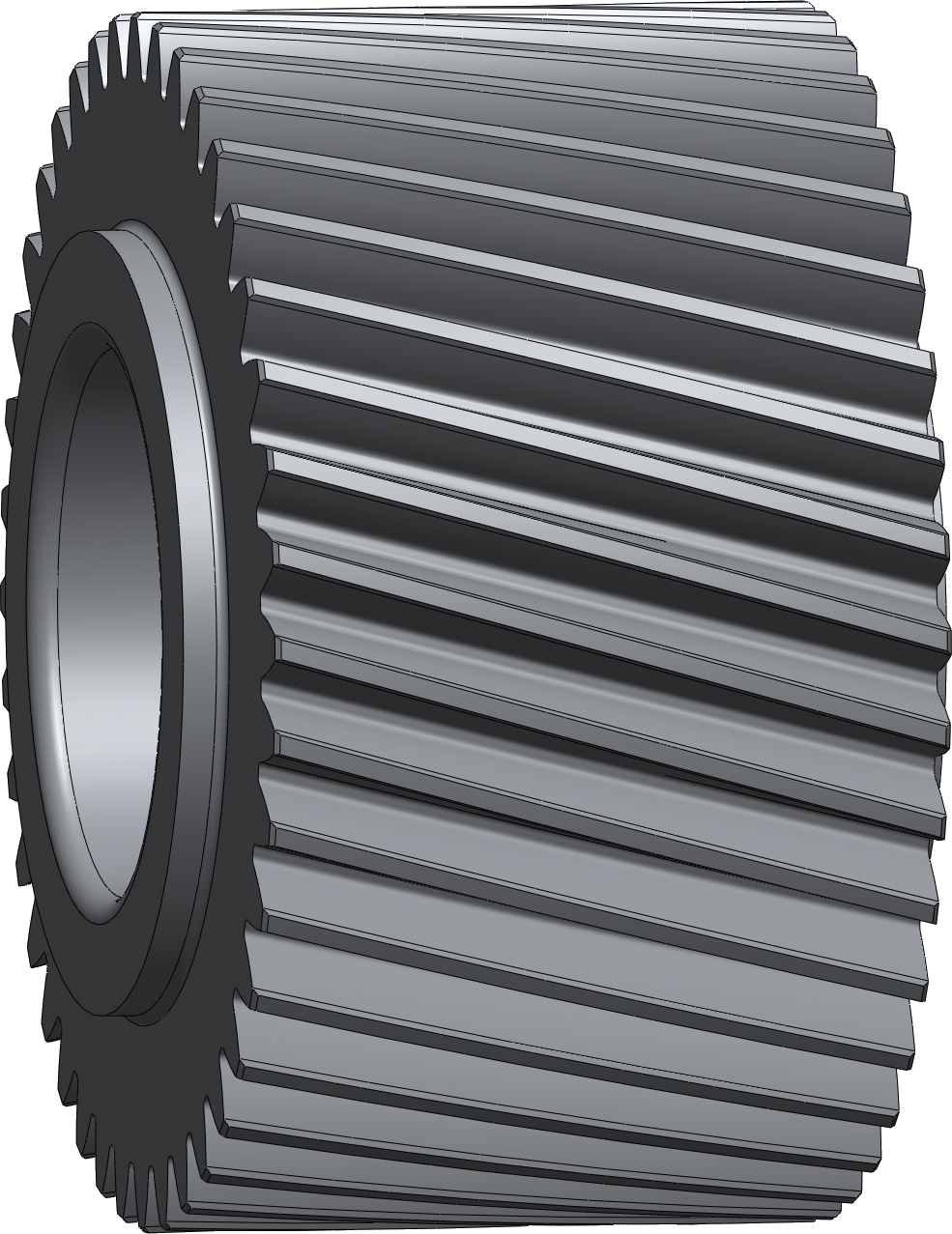 Greater torques with nitride housing gearing (reduced backlash).
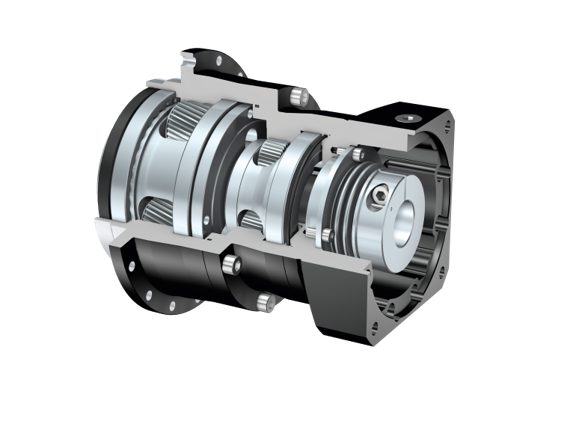 [Speaker Notes: The increased idler pin diameter and wider toothing in the output stage improve emergency-off torque as well as load capacity.]
More PERFORMANCE for your machine!
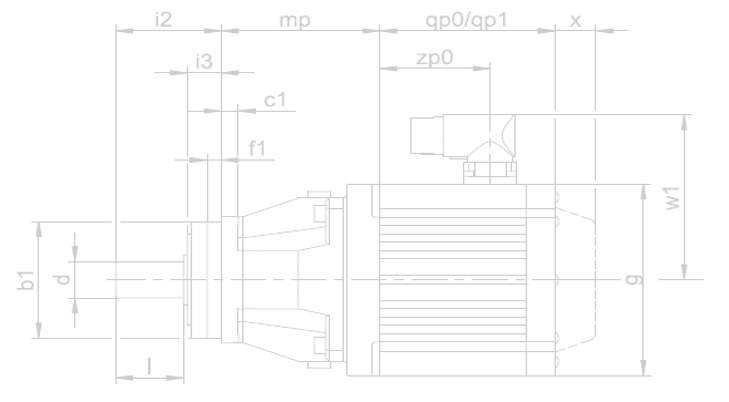 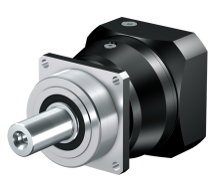 P
Space-saving! 
Smaller installation space.
Low weight.
High torque.


Leverage the benefits of direct attachment! 
No motor adapter.
Low weight.
Maximum drive dynamics.
Power density improved by 65%.
Ready-to-install drive solution.
PH
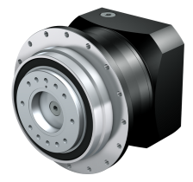 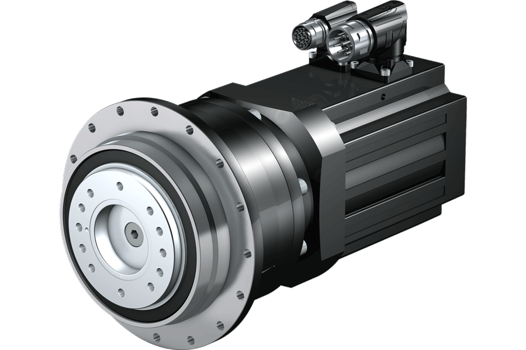 L
L
The most compactplanetary geared motorson the market
[Speaker Notes: Space-saving machine and installation concept thanks to an extremely compact design.
Maximum drive dynamics due to the very low mass moment of inertia in direct attachment. The elimination of a motor adapter guarantees maximum drive dynamics.]
P: Comparison table of modified design lengths
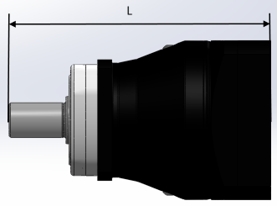 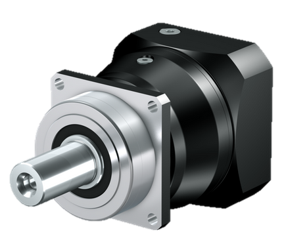 [Speaker Notes: There is no MEL adapter for P9!]
PH(Q): Comparison table of modified design lengths
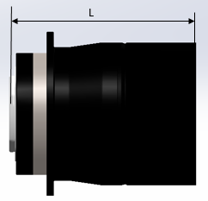 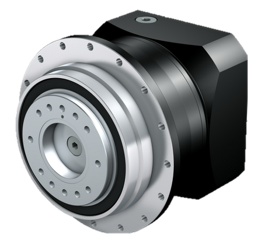 [Speaker Notes: There is no MEL adapter for P9!]
P direct attachment: Comparison table of modified design lengths
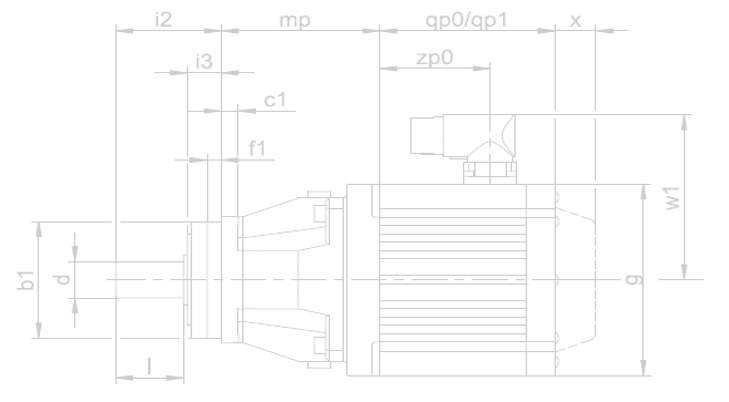 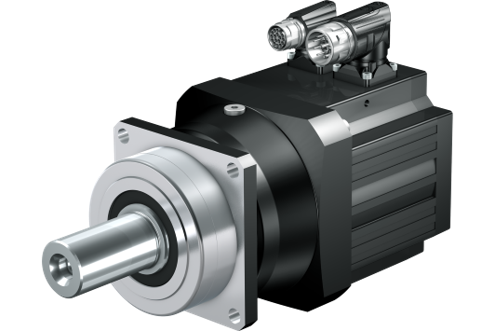 The most compactplanetary geared motorson the market
[Speaker Notes: Space-saving machine and installation concept thanks to an extremely compact design.

Maximum drive dynamics due to the very low mass moment of inertia in direct attachment. The elimination of a motor adapter guarantees maximum drive dynamics.]
PH direct attachment: Comparison table of modified design lengths
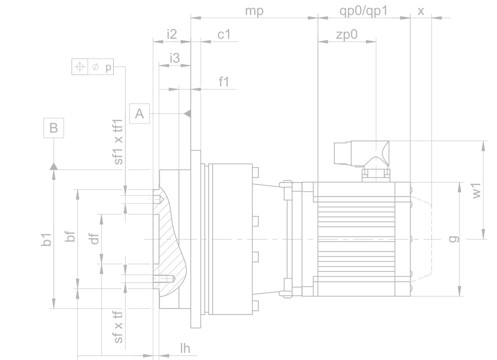 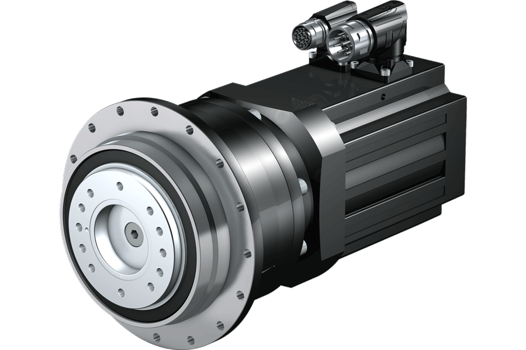 The most compactplanetary geared motorson the market
[Speaker Notes: Space-saving machine and installation concept thanks to an extremely compact design.

Maximum drive dynamics due to the very low mass moment of inertia in direct attachment. The elimination of a motor adapter guarantees maximum drive dynamics.]
Motor connection flange: Comparison of square dimensions
Partially modified square dimensions attributed to standardization.
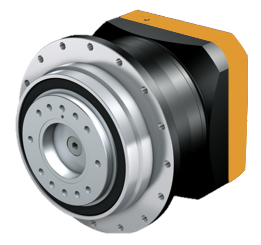 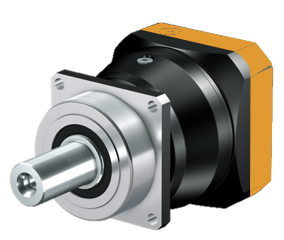 [Speaker Notes: The standardization of motor interfaces for P and PH have resulted in larger square dimensions. For detailed information, see the product release letter on the generation 3 planetary gear unit, SPG October 2019.
There is no MEL adapter for P9!]
Greater PRECISION with planetary gear units from STOBER
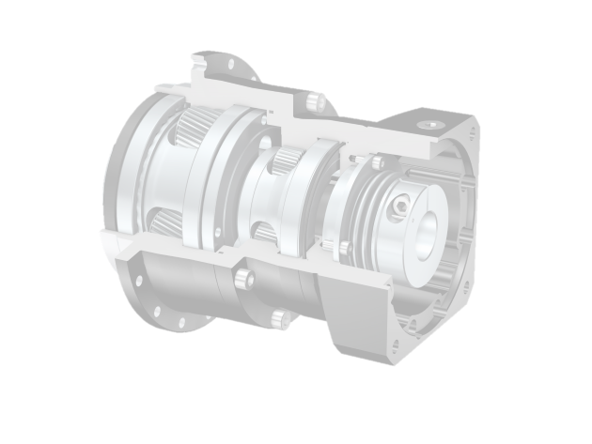 Higher quality, greater precision!
Maximum positioning accuracy: Reduced backlash ≤ 1 arcmin.
High-quality housing and toothing.
High acceleration torques with maximum running accuracy and precision.
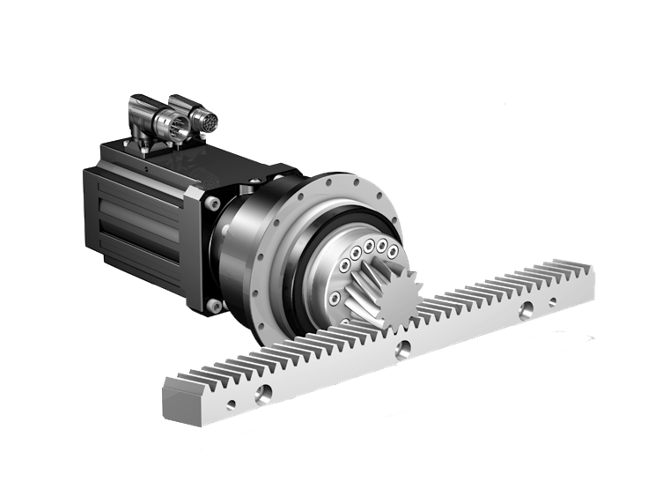 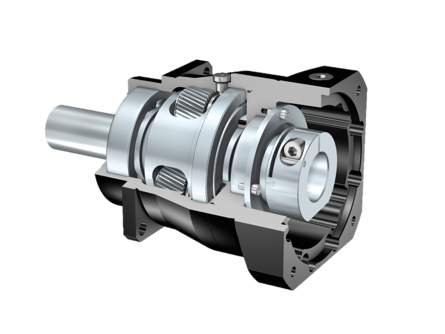 STOBER rack and pinion drives with a reduced radial runout of ≤ 10 μm.
Highly precise with low backlash!
[Speaker Notes: High-quality housing and toothing with innovative production technologies deliver maximum positioning accuracy with minimal backlash as low as ≤ 1 arcmin.
Result in high acceleration torques while ensuring maximum running accuracy and precision, such as the STOBER rack and pinion drive with a radial runout of ≤ 10 μm.]
PERFECTLY ADAPTED to your individual requirements
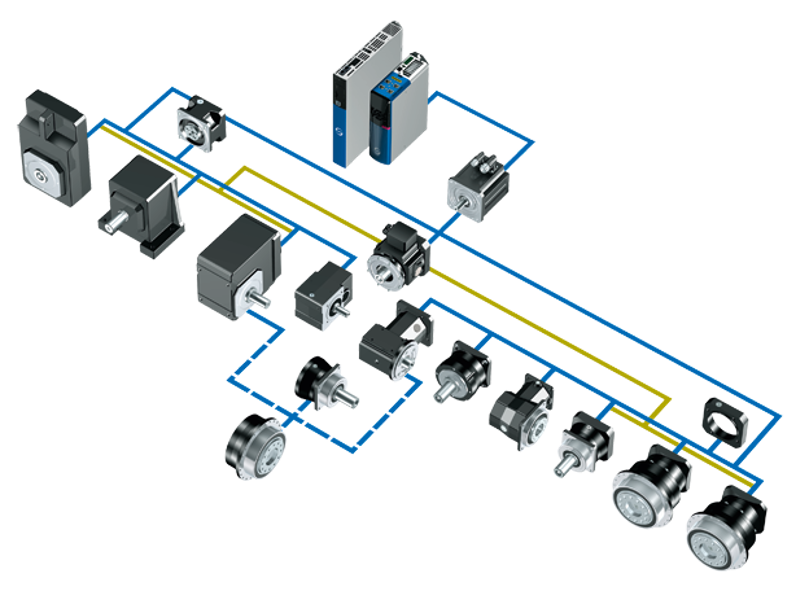 All options are at your disposal!
Versatile machine design.
Exceptional variety of combinations and options.
Largest possible combination of gear units and motors with direct attachment.
Variable adapter designs.
SC6/SI6
SD6
ME
EZ/LM
F
MB
C
K
KX
KL
ME/MF
P
PE
KS
P
PH(Q)
The right configuration for any requirement!
PH/PHV
PHQ
[Speaker Notes: Unique interface technology for connecting motors of various sizes.STOBER motor adapters…
...are available in many different specifications, including a ServoStop variant with integrated brake,
...can be combined with standard or backlash-reduced gear units,
...in the large version with an extra-large motor plate can be connected to the most compact STOBER gear units with motors in large designs—a unique selling point!]
Attractive DESIGN
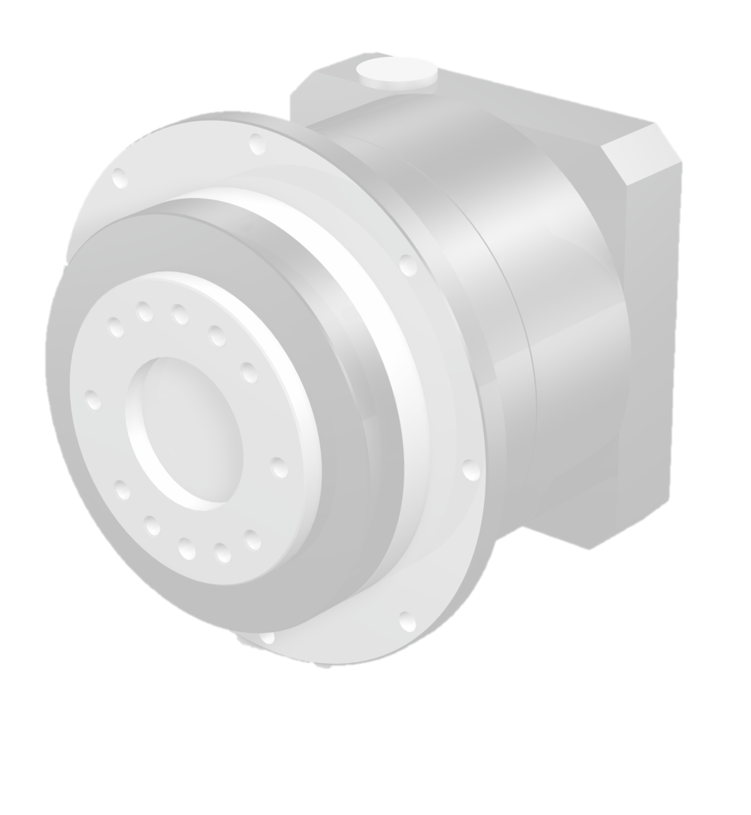 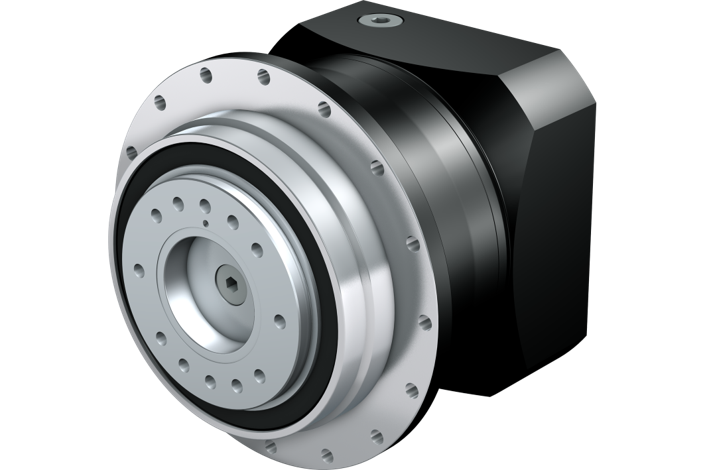 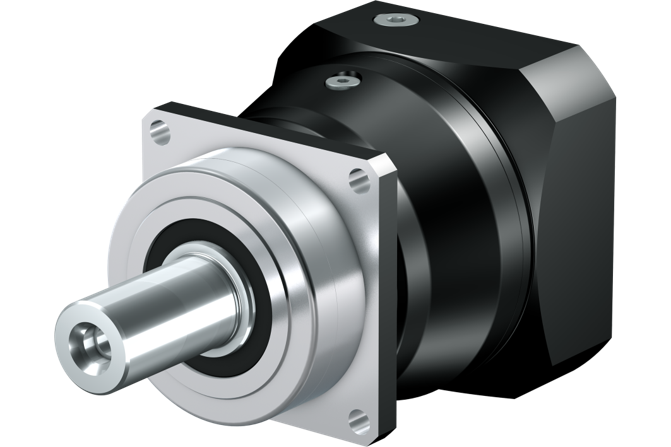 [Speaker Notes: Optimized design and standardization, i.e. the same input-side interface for P and PH.This means:
Use of identical motor adapters
Use of identical motor flanges in direct attachment]
Planetary gear units from STOBER
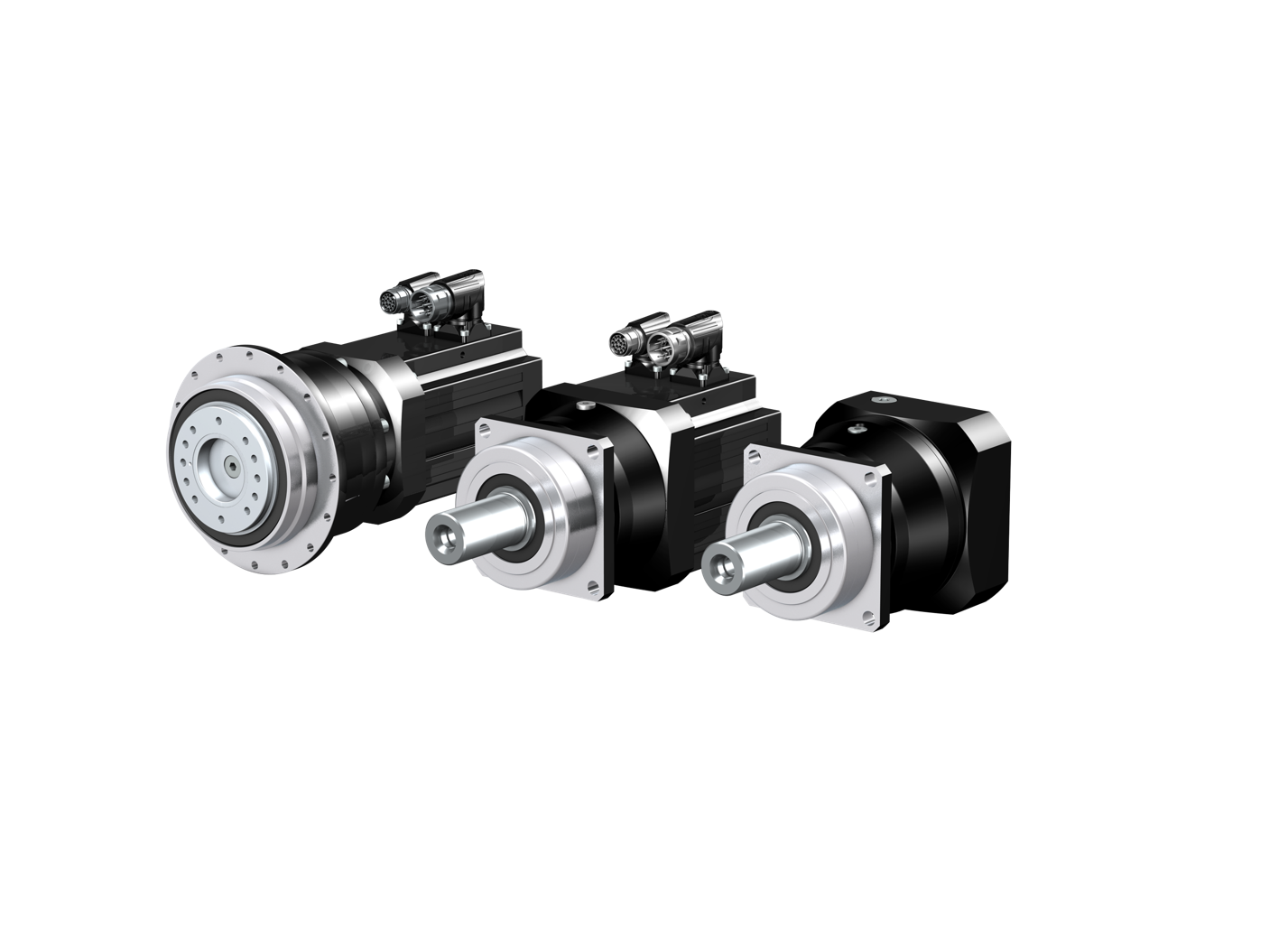 High-performance. Precise. Perfect fit.
The most compact planetary geared motors on the market.
Superior precision and performance.
Exceptional variety of combinations and options.
Extreme ruggedness.
Ready-to-install drive solutions for machine tool and packaging machines as well as automation and robotics applications.
Make it yours! STOBER Configurator
Your right drive and automation solution
Quick configuration with just a few clicks.
Filter, compare, save and share.
Download 3D models, dimensional drawings or technical data sheets.
Request a quote directly!
configurator.stober.com
Timeline for your upgrade
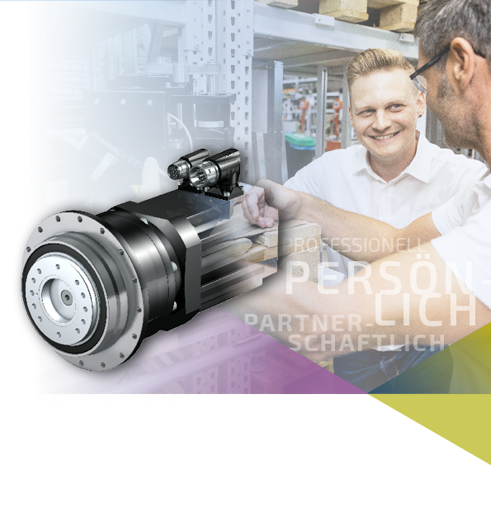 MORE.
2020-03-01
2020-05-01
2019-10-01
THAN JUST A GEARBOX.
P5 – P7 PH(Q)5 – PH(Q)7
P8 – P9 PH(Q)8
P2 – P4 PH(Q)3 – PH(Q)4
The delivery times for the G3 planetary gear units are the same as for those of the G2.

When will you make the switch?